nedc
FILESCAN
Scanner PC
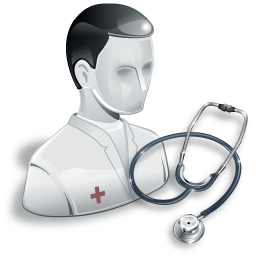 Pathologist
Temple University Hospital
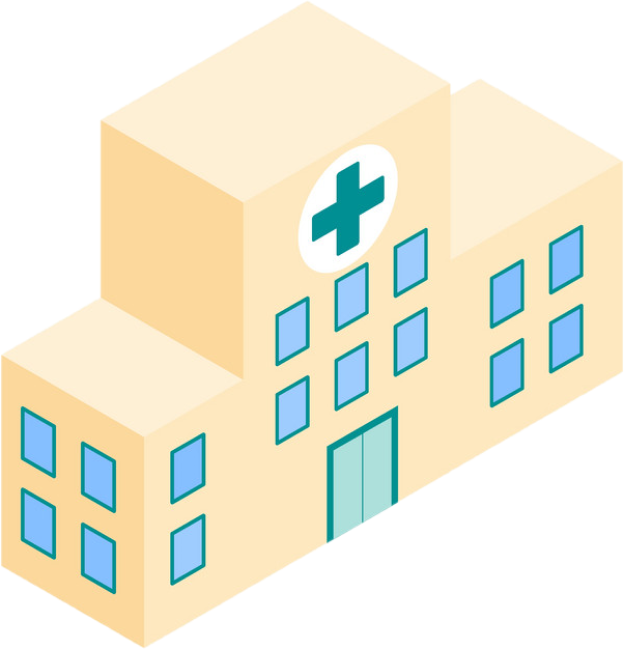 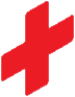 nedc
005
nedc
004
nedc
003
nedc
002
Switch
nedc
120
nedc
011
nedc
000
nedc
101
nedc
008
TUH HIPAA
nedc
007
nedc
100
nedc
006
nedc
001
Firewall
nedc
010
Neuronix - TUSecure
nedc
009
Switch
Firewall
Firewall
Main Campus HIPAA
Router
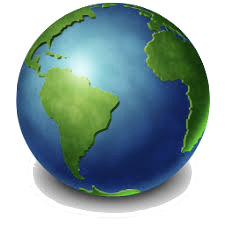 Internet